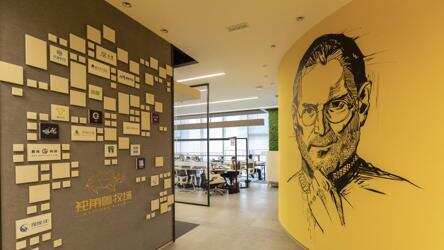 Welcome to all.
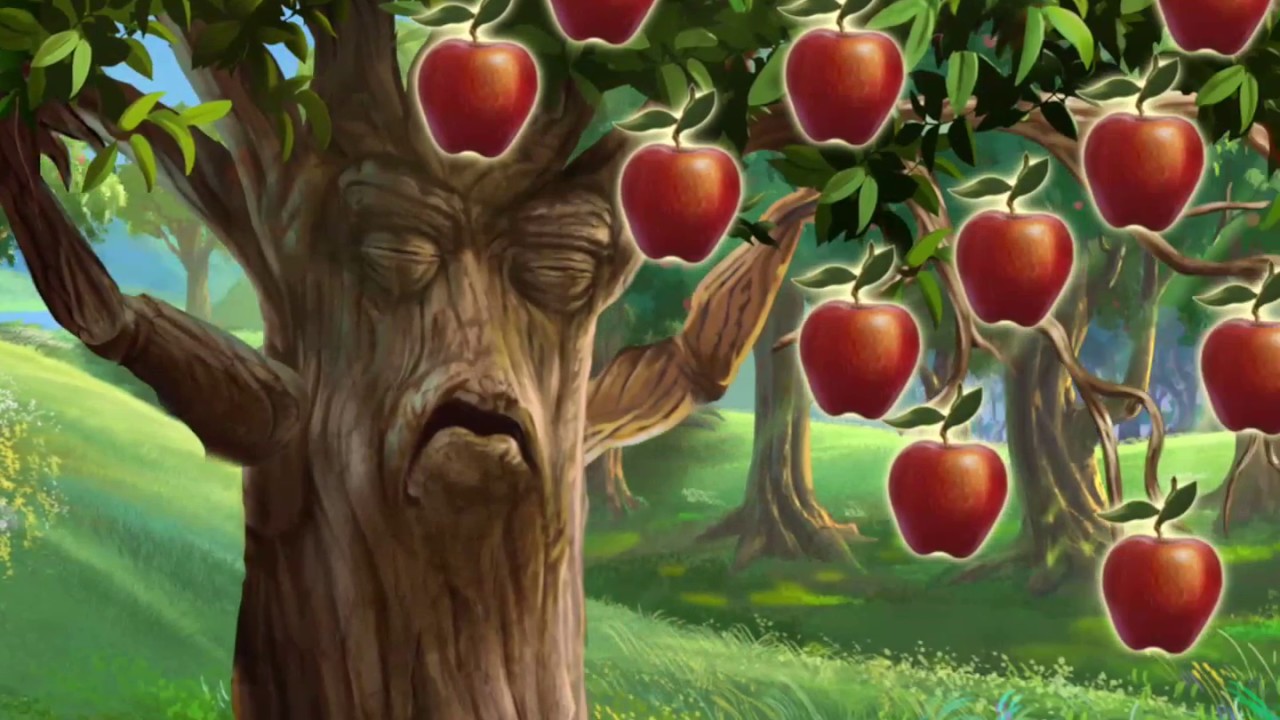 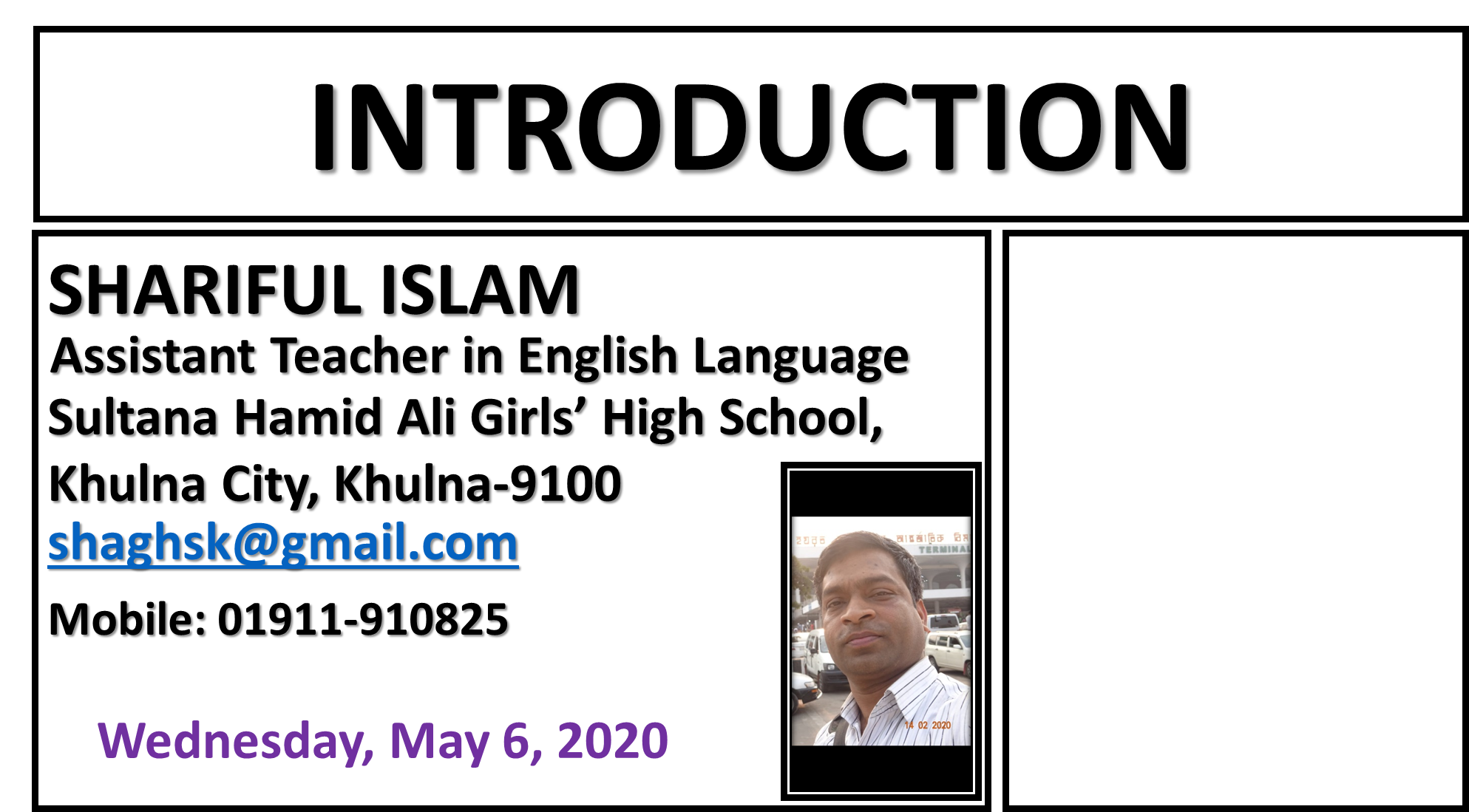 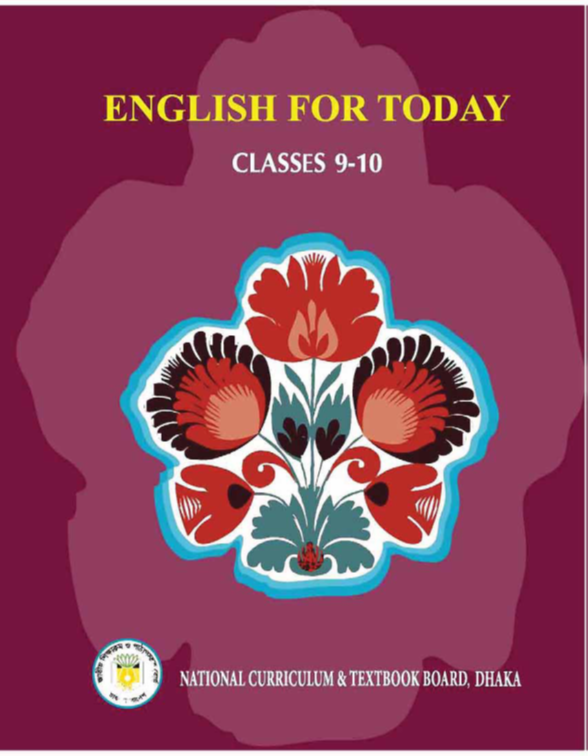 A: Look at the picture.
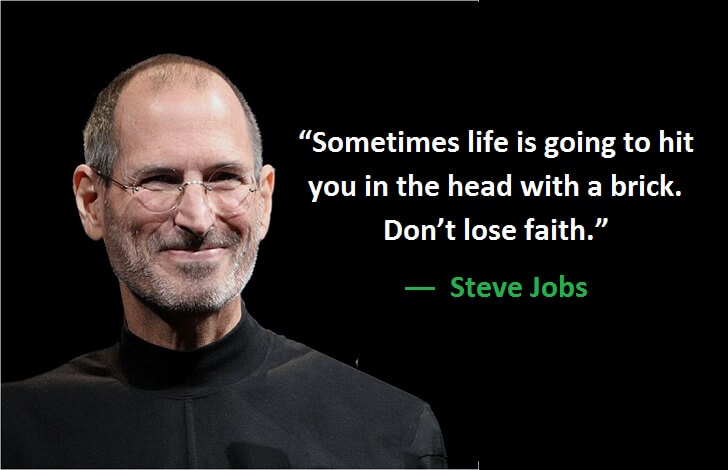 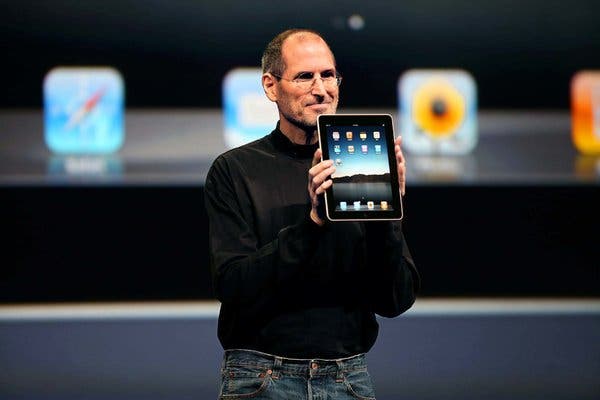 Let us watch the video.
Please click here to go to internet for watching Video.
Today’s topic of the class is----
Jobs’ Childhood
Unit  : VII 
[People who stand out]
Lesson : 8
Learning outcomes
After the students have studied the lesson, they will be able to --- ---
read and understand text for specific information,
describe a person and product,
ask and answer questions.
New Word
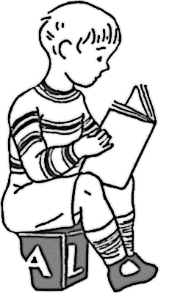 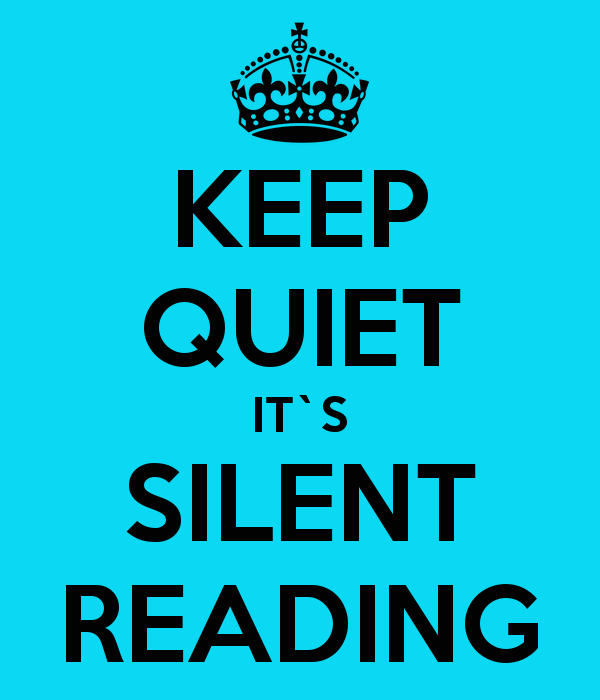 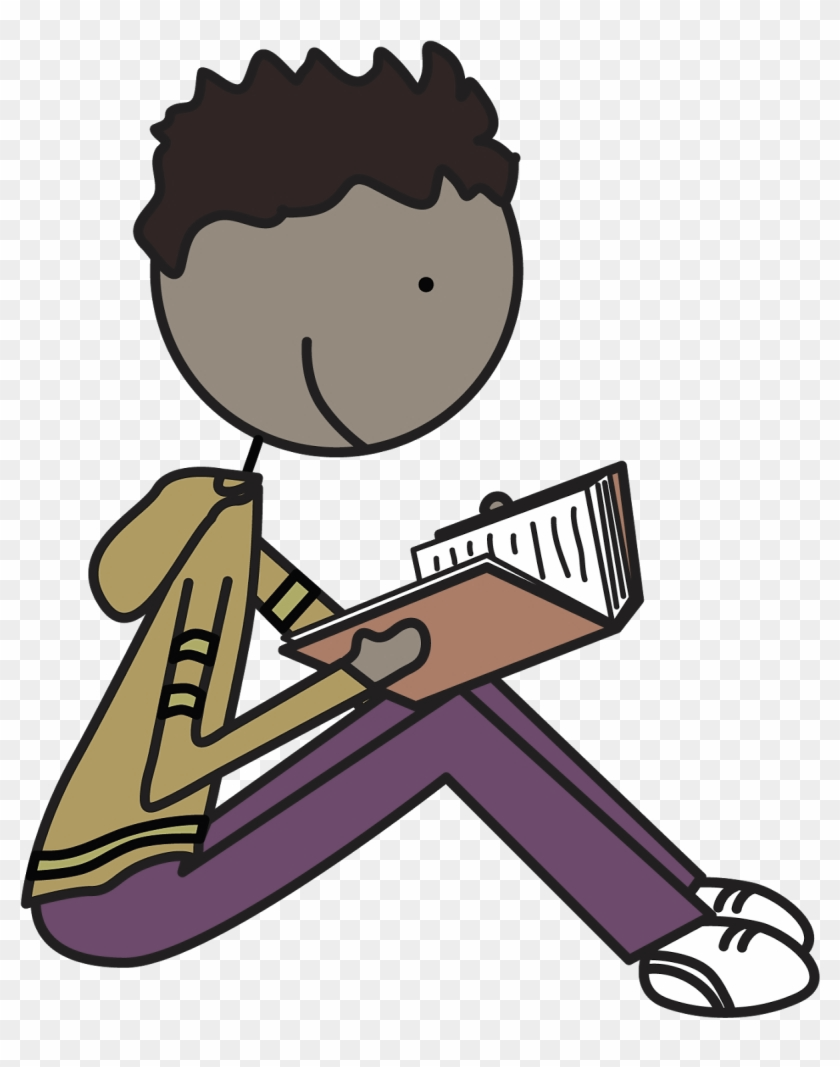 Abandoned
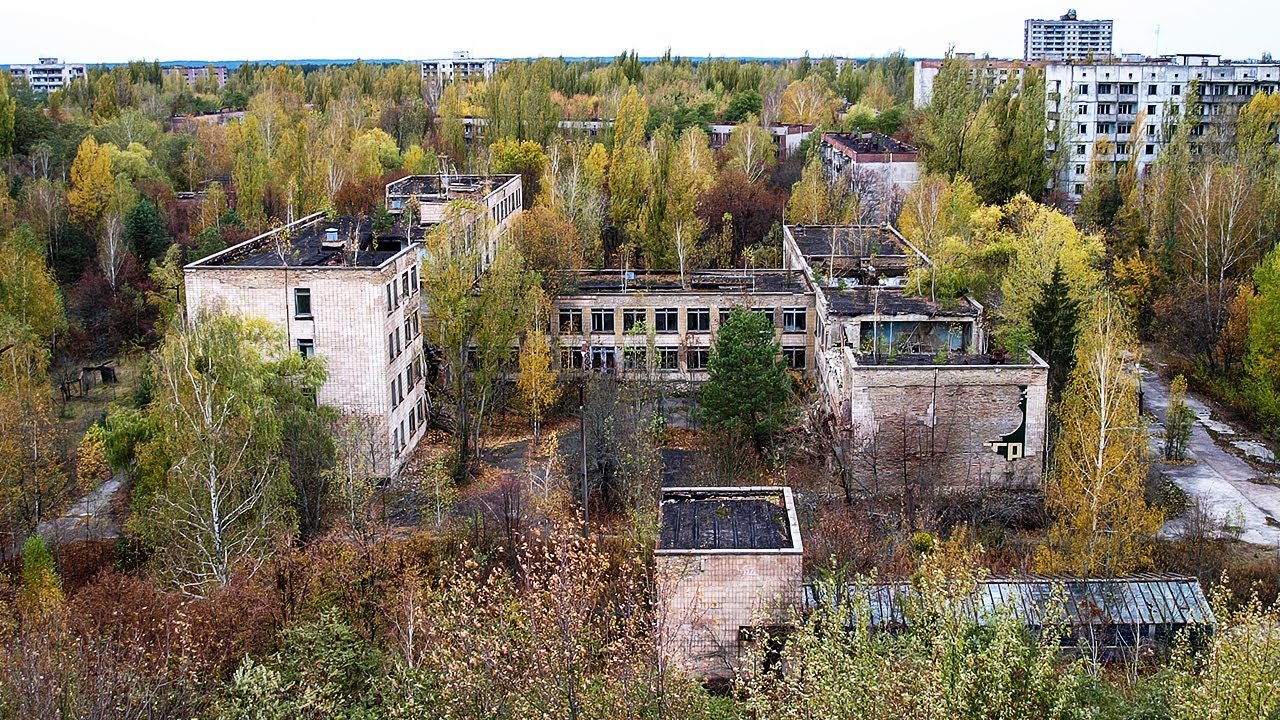 having been deserted or left
Syn.:  deserted, discarded
Prank
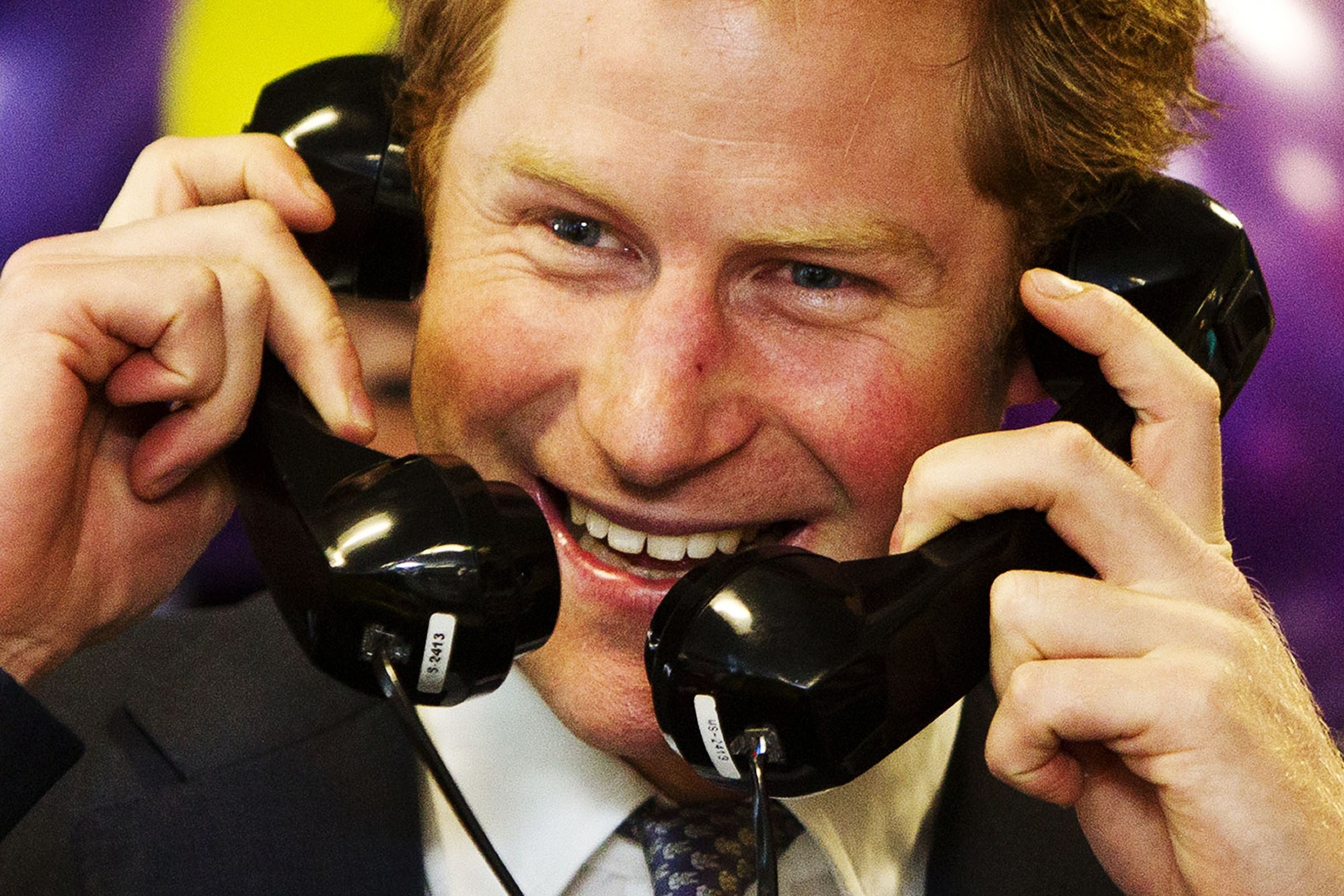 A trick that is played on somebody as a joke
Syn.: joke, trick
A:	Read the text (Page no. 122-123) and give 	the 	answer.
A car mechanic Paul Jobs and his wife Clara jobs adopted Steve Jobs. Steve was abandoned at birth. Paul and Clara loved Steve very much. --- --- --- --- --- --- --- --- --- --- --- --- --- --- --- --- --- --- --- --- --- --- --- --- --- --This would mean that Jobs would find the study challenging and he would be motivated to study. His parents had him skip only one grade.
TEXT
A car mechanic Paul Jobs and his wife Clara jobs adopted Steve Jobs. Steve was abandoned at birth. Paul and Clara loved Steve very much. They made him feel that he was ‘chosen’ and very ‘special’.
One of his colleagues, Del Yocam said about Steve, “I think his desire for complete control of whatever he makes derives directly from his personality and the fact that he was abandoned at birth.”
Jobs’ mother taught him how to read and write before he went to the elementary school. So when he went to school, he found out that he knew everything that the teachers were teaching. He got bored and played pranks to keep him busy. This continued for the first few years. It was clear from his behaviour that he could not accept other people’s authority. He said, “I encountered authority of different kind that I have never encountered before, and I did not like it.”
A turning point came when he was in grade four. His teacher Imogene Hill watched him very closely for some time and soon found out how to handle
him and get things done by him. In order to get things done she used to give him money and food. One day after school, she gave Jobs a workbook with math problems in it. She said, “ I want you to take it home and do this.” She showed Jobs a huge lollipop and said, “ When you are done with it, if you get it mostly right, I will give you this and five dollars.” Within two days, Jobs solved the math and returned the book to his teacher.
This continued for a couple of months and Jobs enjoyed learning so much that he did not need any return. Also he liked his teacher very much and wanted to please her. In Ms. Hill’s class, Jobs felt he was special. At the end of the fourth grade, Jobs did very well. It was clear not only to Jobs and his parents but also to the teachers that he was exceptionally intelligent. The school proposed that Jobs should skip two classes and go into seventh grade. This would mean that Jobs would find the study challenging and he would be motivated to study. His parents had him skip only one grade.
TEXT
D:	Read the text in A again and answer the 	following questions.
1.	What do the words ‘chosen’ and ‘special’ mean in the 	text. Explain.
2.	Why didn’t Jobs enjoy school?
3.	What did he do to keep himself entertained?
4.	Why couldn’t Jobs accept other people’s authority at 	school? Why have he not come across other 	people’s authority before?
5.	Why did Jobs have the wish to control everything?
6.	How did Jobs’ teacher Imogene Hill keep him busy
B:	Match the words with their meanings as 	used in the context.
E:	Read the text in A again and answer the 	following questions in Group.
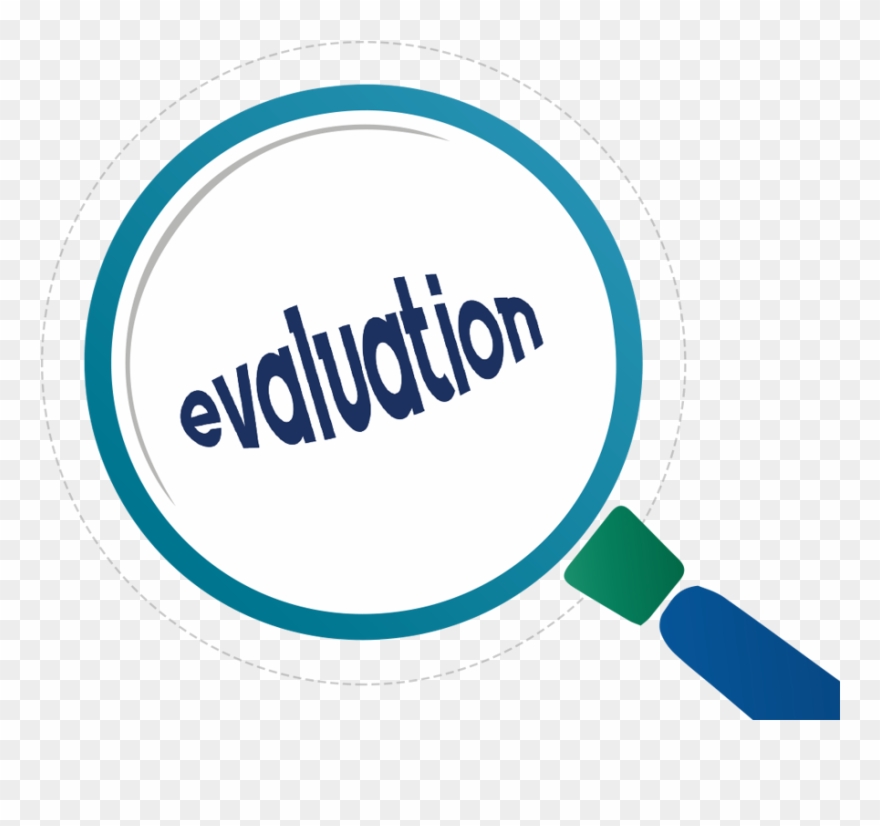 What was Paul Jobs?
Whom was Steve Jobs adopted by?
What did jobs’ mother teach him?
What did Jobs’ mother teach him how to read and write?
Who was Imogene Hill?
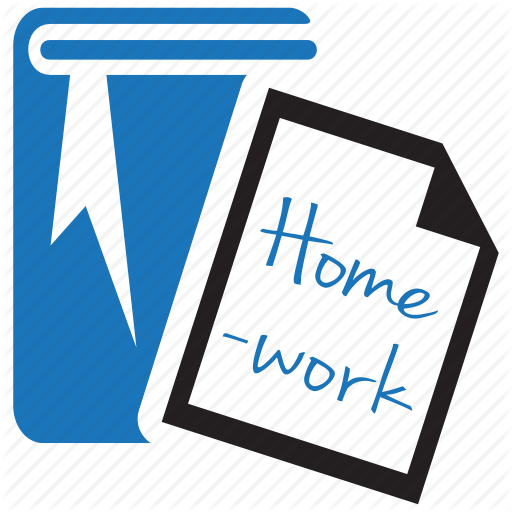 Every student will write a paragraph about a person who have similarity with Jobs.
Thank you all.
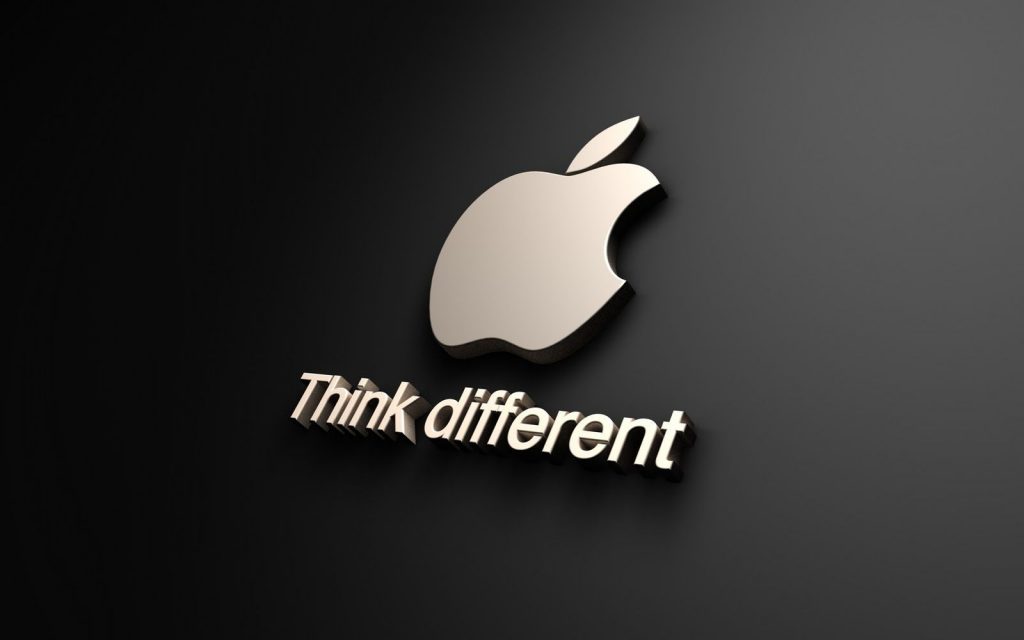